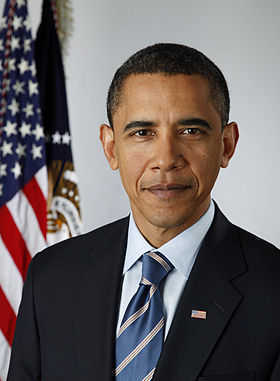 Барак Обама
Новообраний президент США у 2008 році від Демократичної партії
- Перший в історії США чорношкірий президент.
- Народився у 1961 році в Гонолулу.
- Барака виховували батьки матері в Гонолулу, де він і закінчив школу, а у 1979 – Колумбійський університет за спеціальністю політологія та міжнародні відносини, а пізніше – Гарвардський університет за спеціальність юридичні науки.
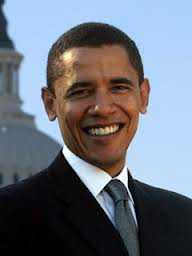 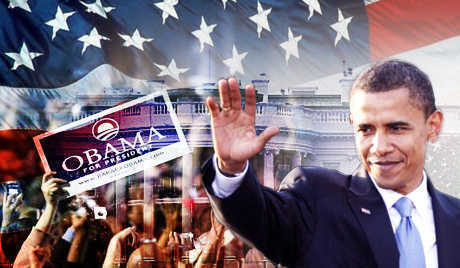 Програма Барак Обами
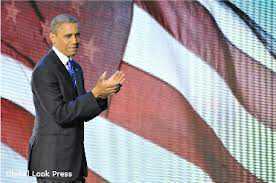 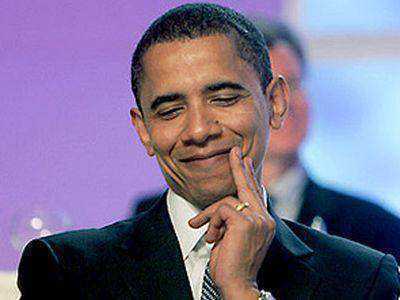 1. Вжити низку заходів з виведення країни з кризи.
2. Вкладати значні кошти у розвиток наукових галузей виробництва.
3.Сприяти розвиткові альтернативних джерел енергії, інвестувавши на ці потреби бл. 150 млрд. доларів
4. Надати тим компаніям податковий кредит, які будуть створювати нові робочі місця (по 3 тис. доларів на кожне новостворене робоче місце).
Економіка
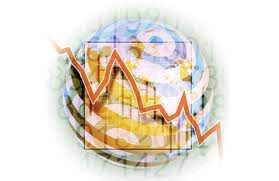 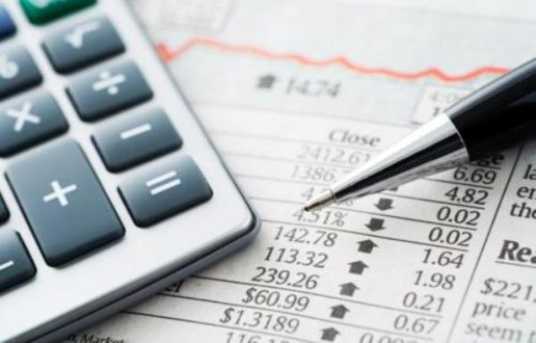 1. На 90 діб установити мораторій на передачу банкам майна, що було під заставою, внаслідок одержання позик.
2. На подолання економічної кризи надати значну допомогу владі штатів і окремих міст у вигляді позик з новоствореного федерального фонду.
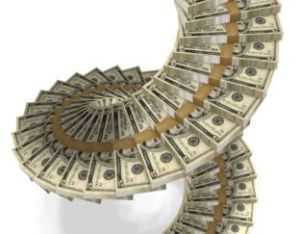 Фінанси
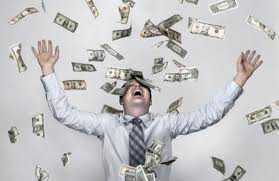 1. Дозволити пенсіонерам без сплати податків вилучити до 15% (або до 10 тис. доларів) зі своїх пенсійних фондів.
2. Провести реформи: в освіті, медичну, податкову.
3. Розробити спеціальну програму зайнятості серед населення.
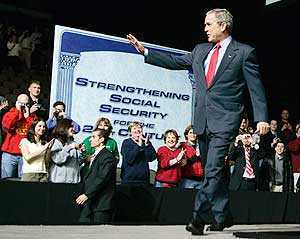 Соціальна
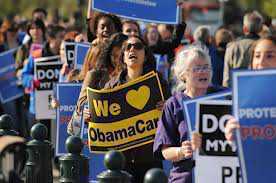 Податкова система
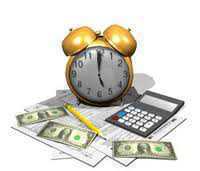 1. Всім тим, хто заробляє менше неж 250 тис. доларів на рік, знизити податки.
2. На 5 % збільшити податки тим, хто має щорічний дохід більше, ніж 250 тис. доларів.
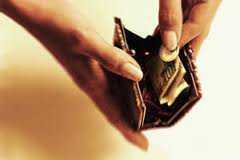 1. Усім роботодавцям надати право перевірити своїх робітників на предмет нелегальної імміграції.
2. Законослухняні нелегальні іммігранти мають право здобути американське громадянство після сплати штрафу і оволодіння англійською мовою.
Імміграція
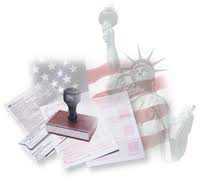 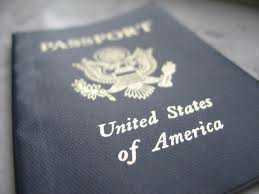 1. До 2010 року вивести американські війська з Іраку.
2. Посилити боротьбу з тероризмом.
3. Спрямувати значні кошти на боротьбу з тероризмом в Афганістані.
4. Надати допомогу у розмірі 2 млрд доларів іракським біженцям.
Зовнішня політика
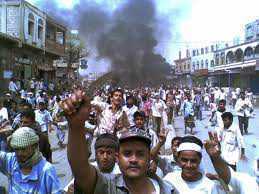 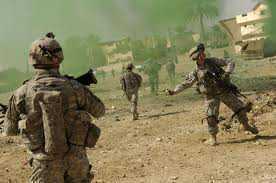